Online Meetings in eTwinning

Adobe Connect
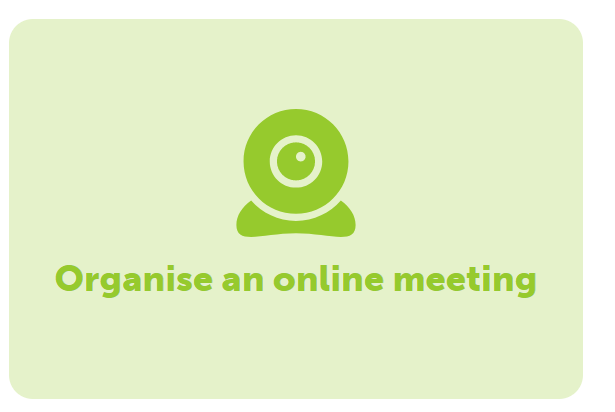 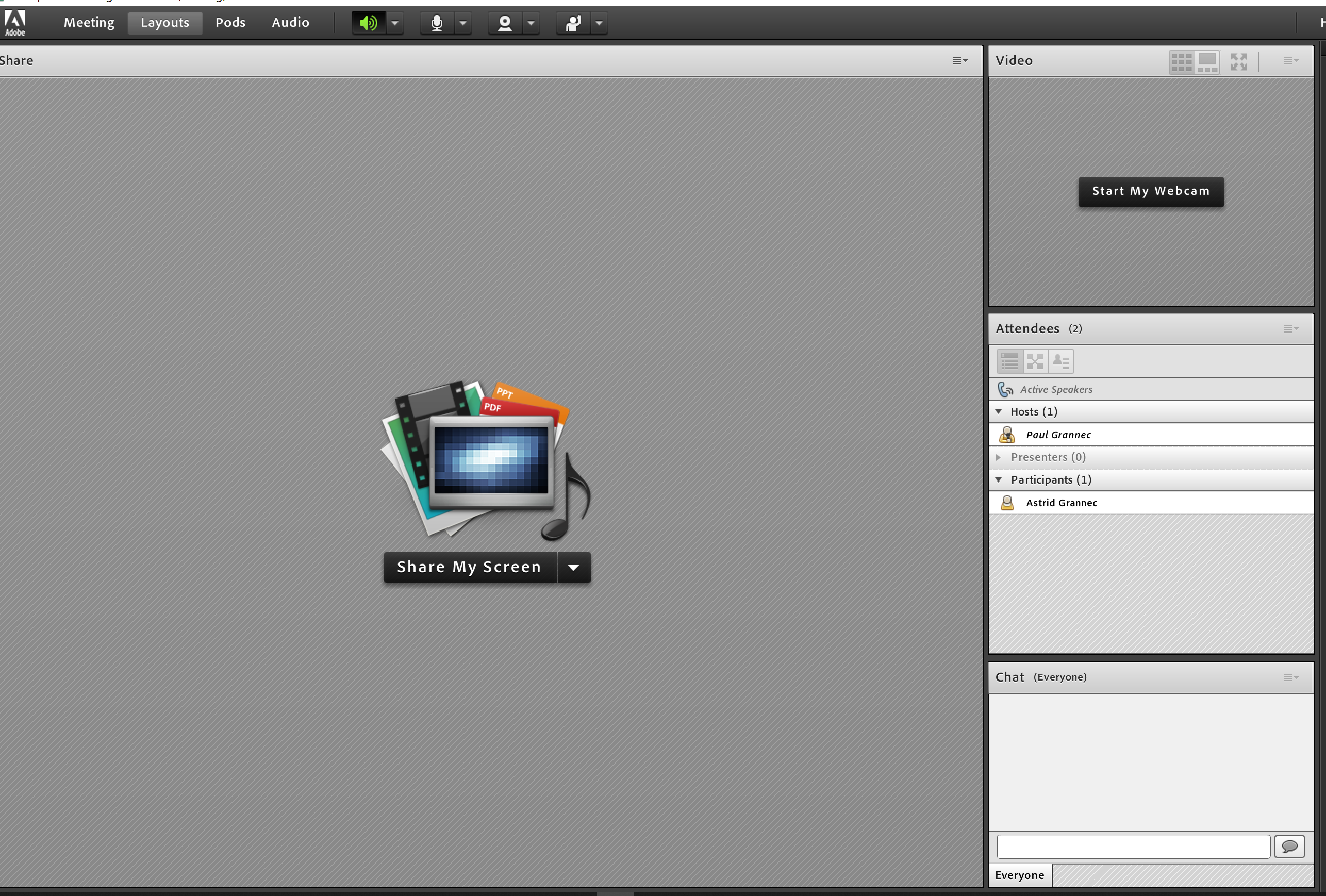 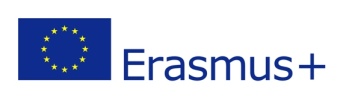 Move participants in « Presenter » status.
Drag and drop
Webcam status
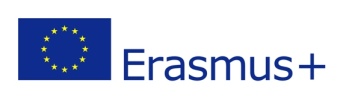 Speakers
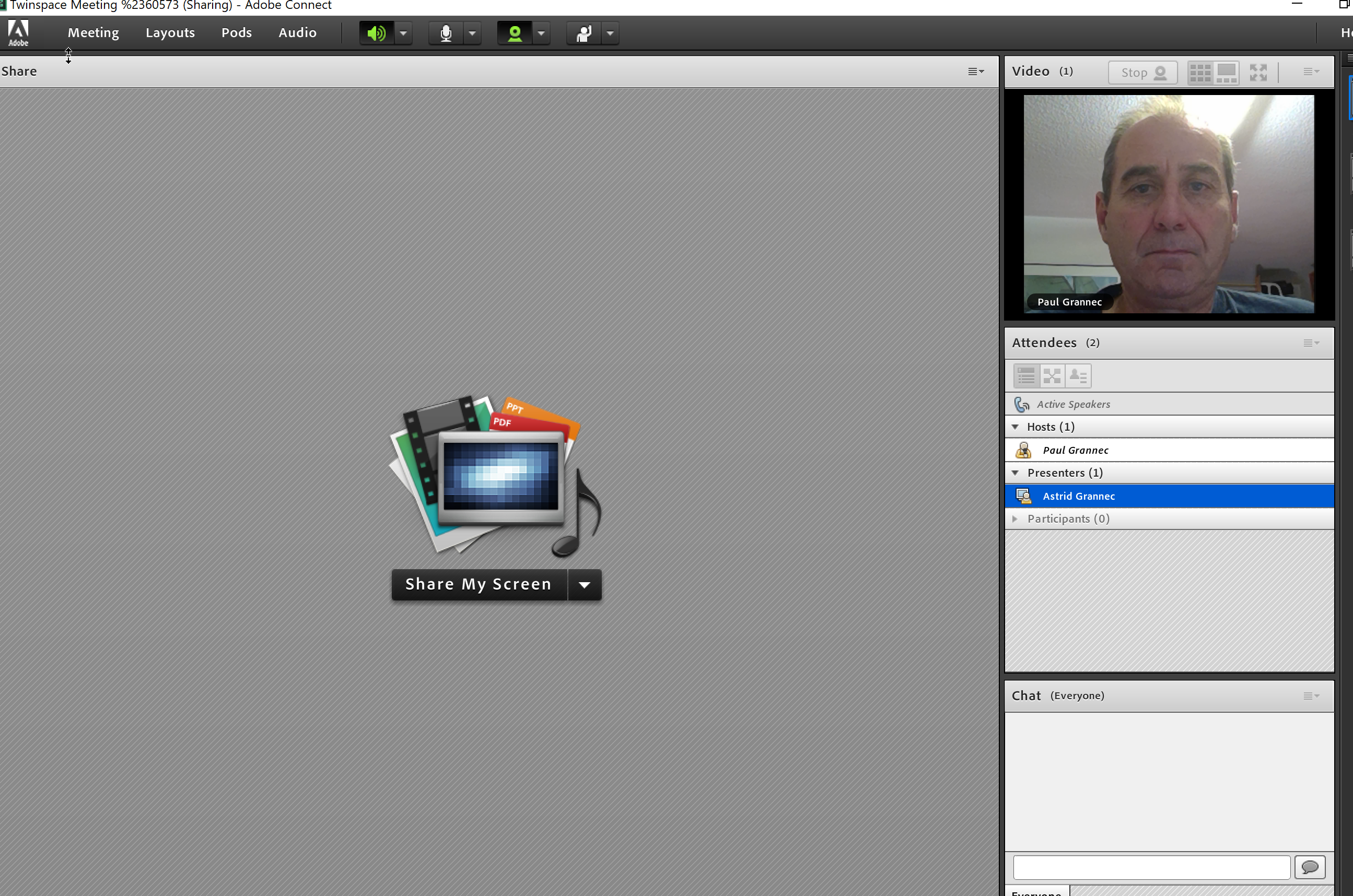 Microphone status
Home
2
Webcam layout
1
3
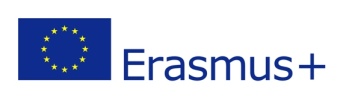 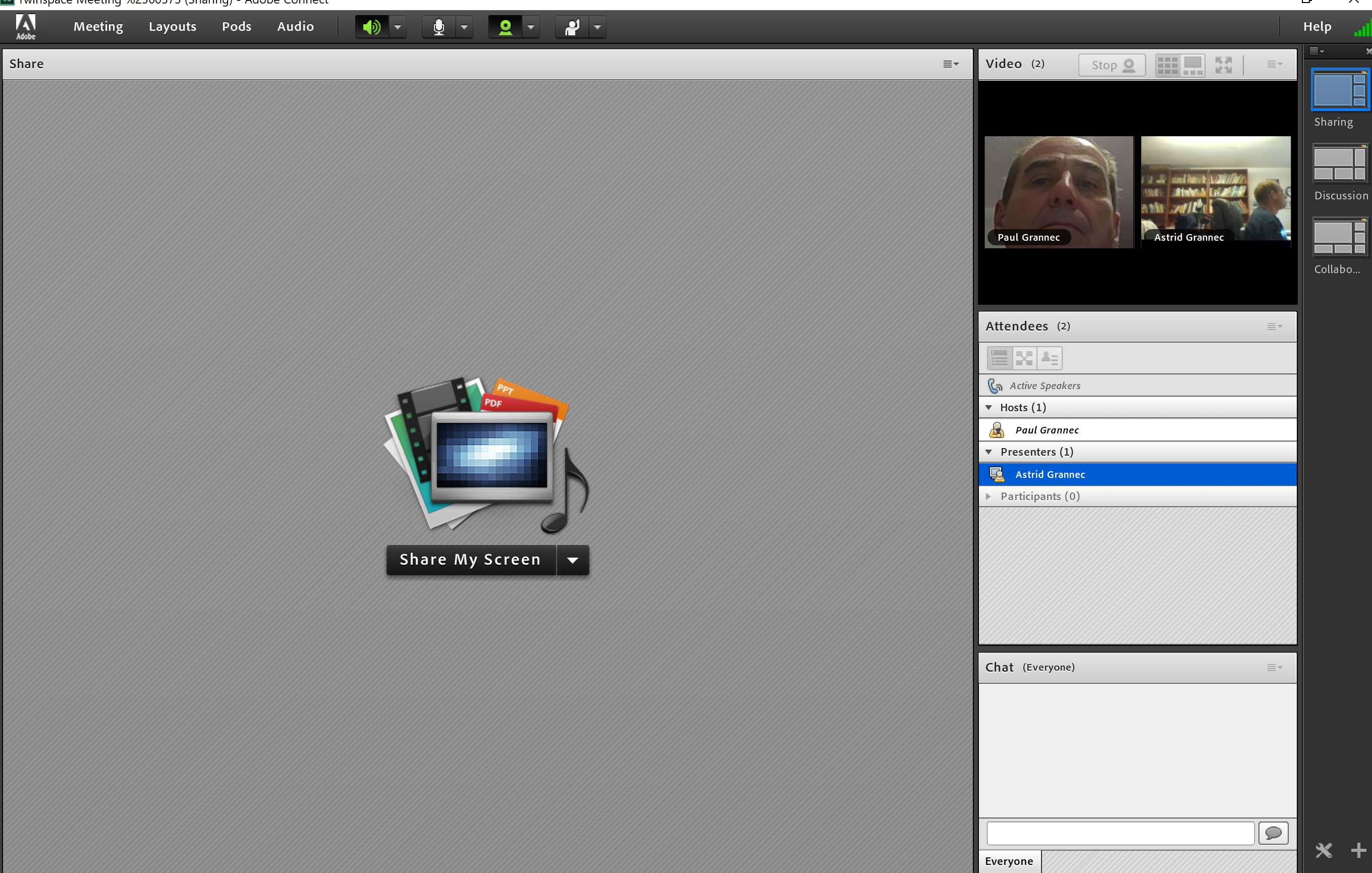 Home
1- Grid layout   2- Strip layout    3- Full screen
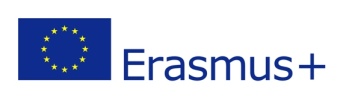 Pods can be resized and moved around, just drag and drop.
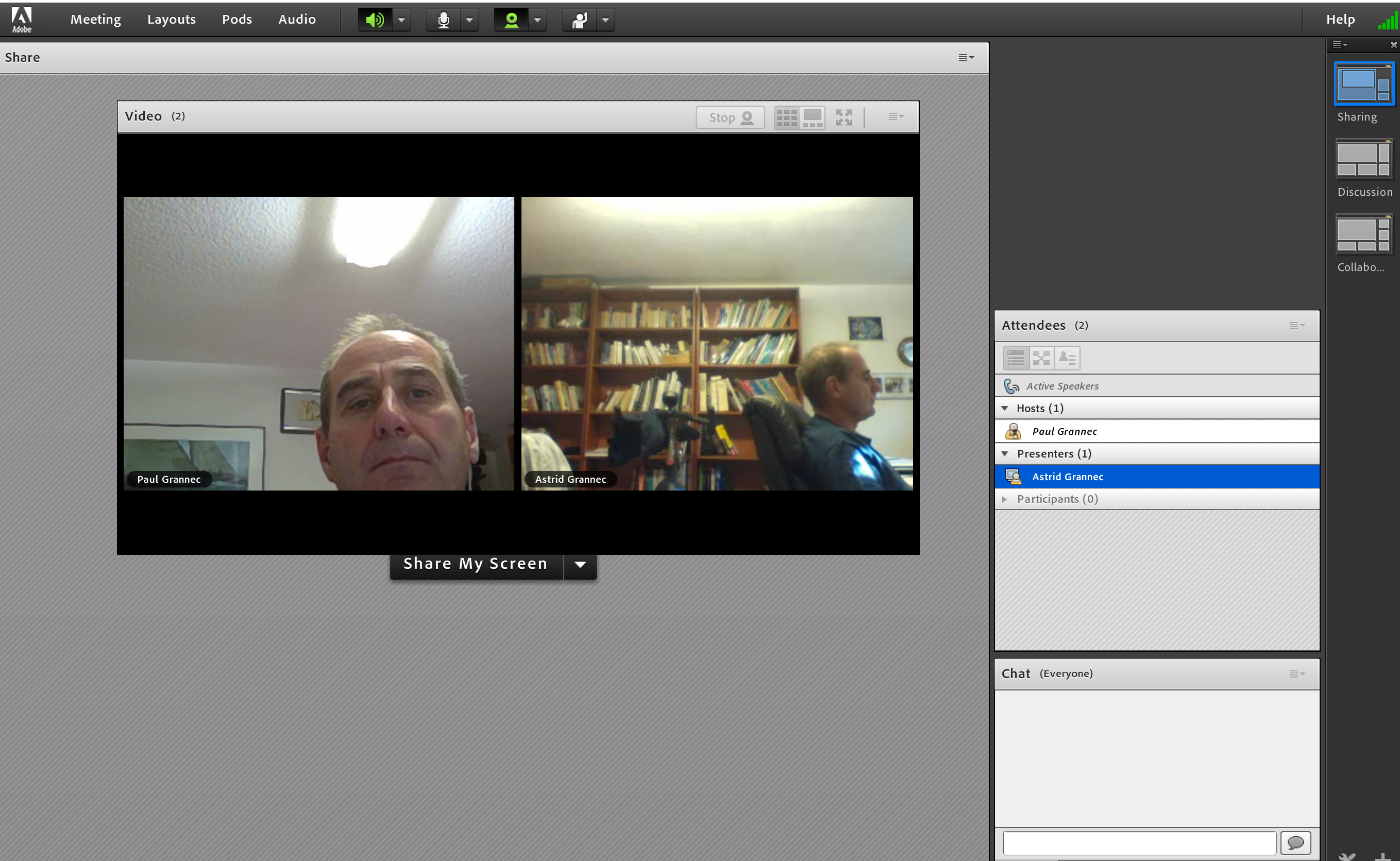 Home
Adding pods (additinal features)
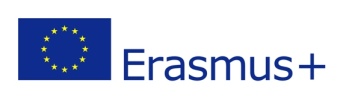 1
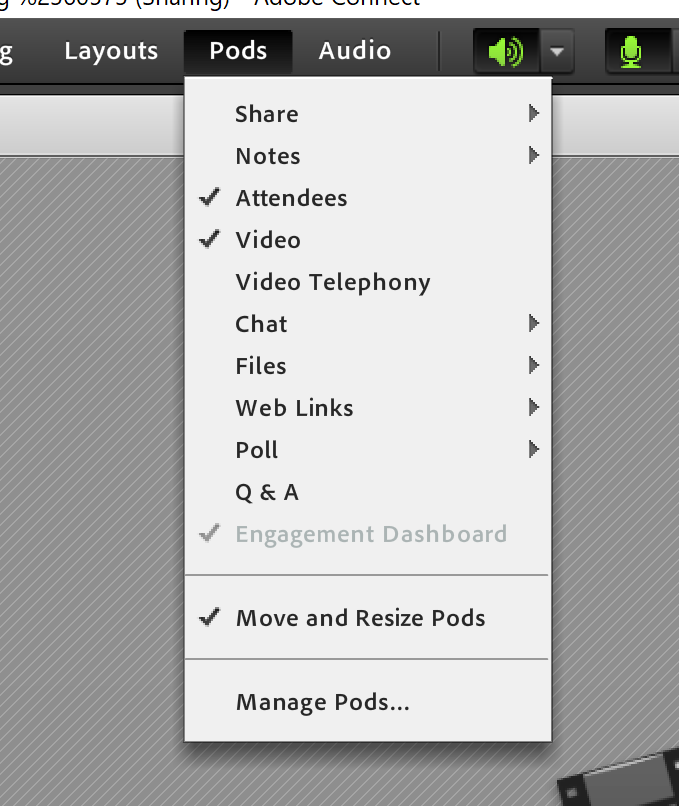 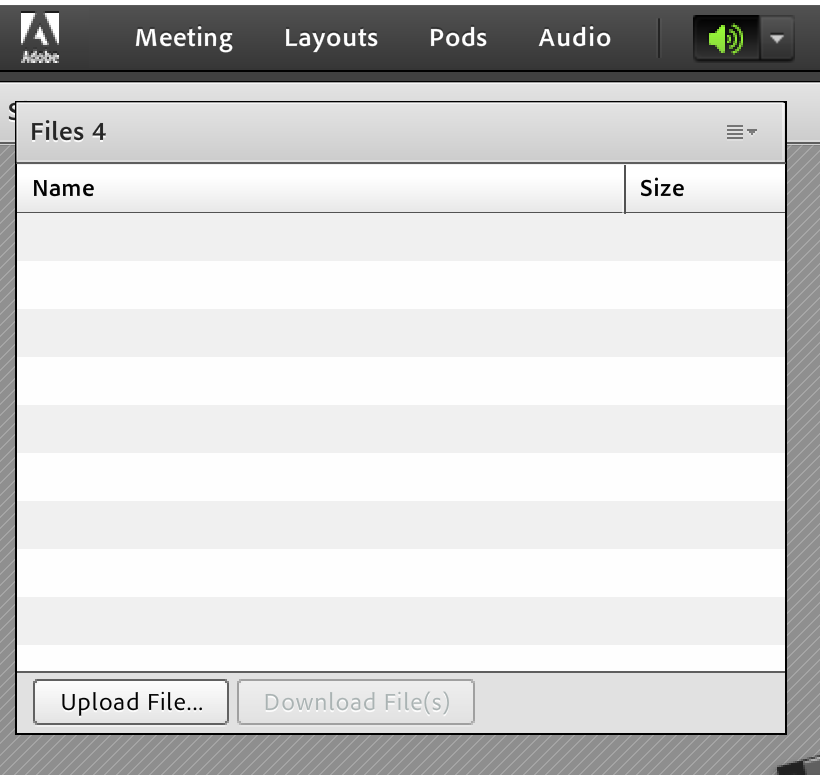 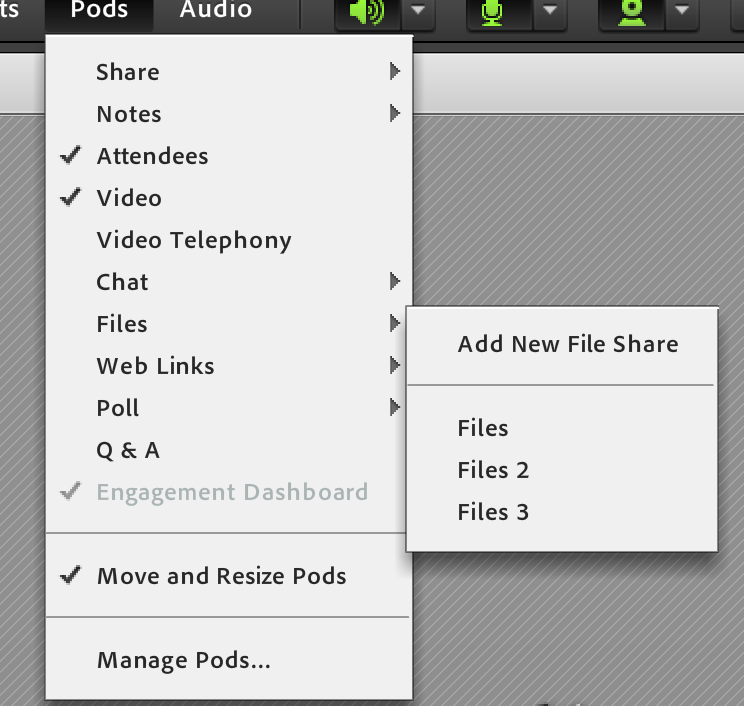 3
2
Host can upload file, presenters and particpants can download them
4
Add a poll to get some feedback
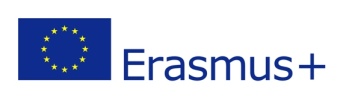 1
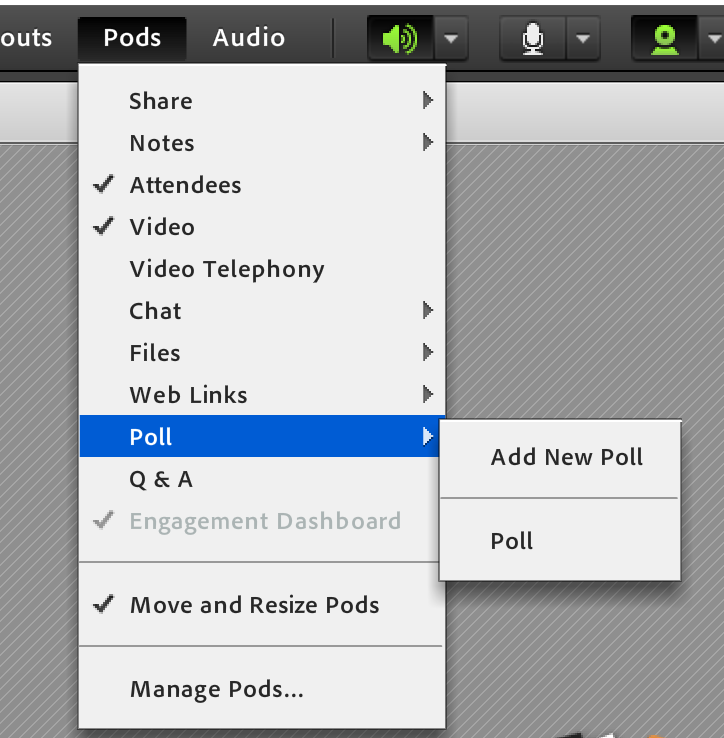 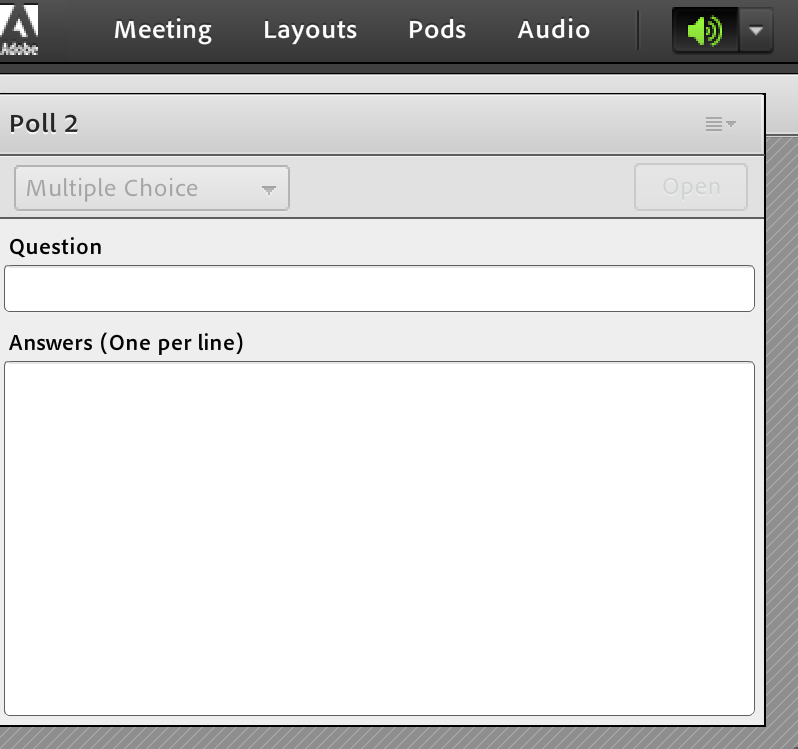 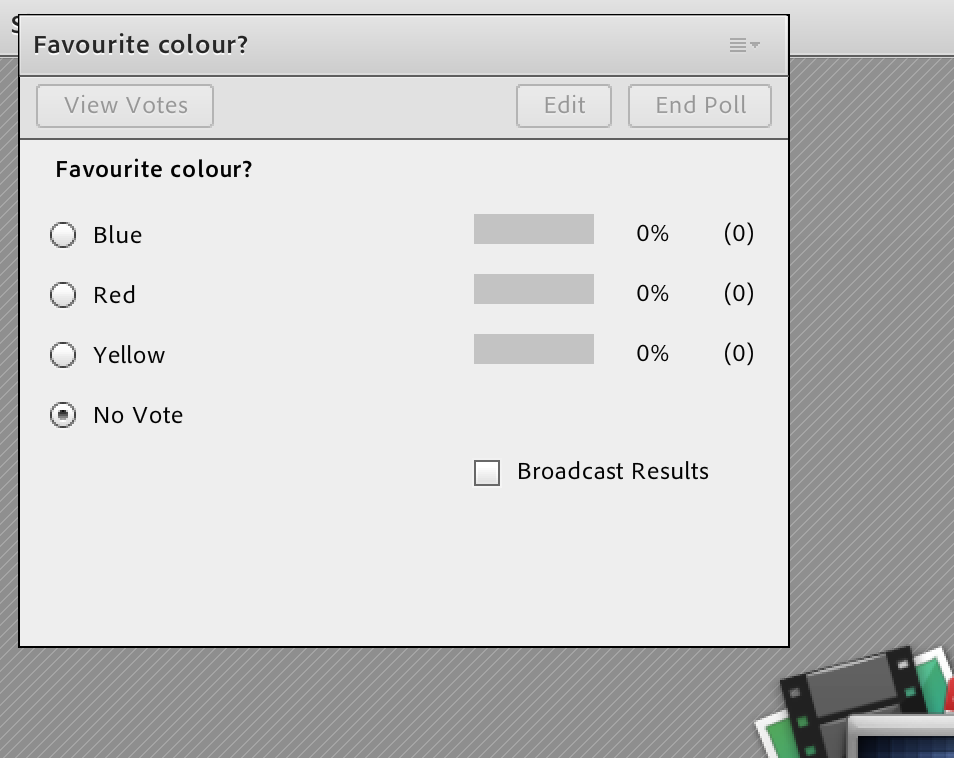 3
2
4
Host or presenters can share screen.
Helpful to show how a programme works.
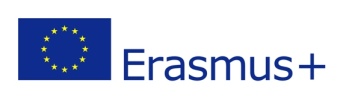 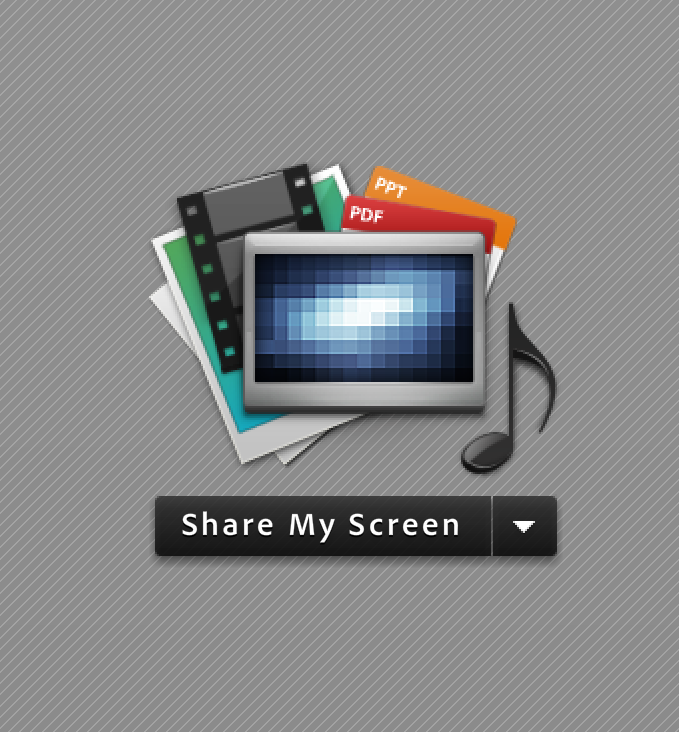 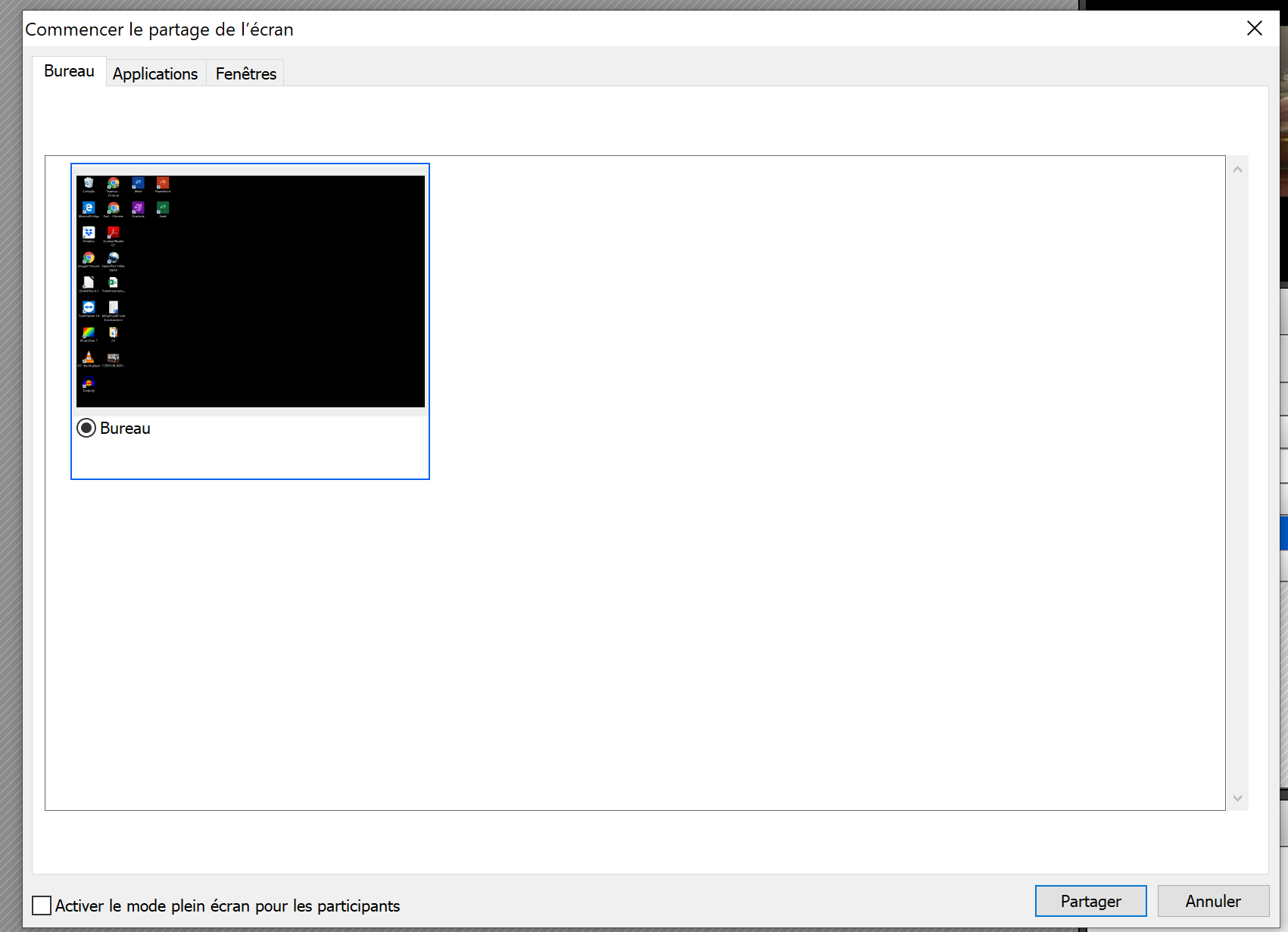 2
1
Confirm sharing
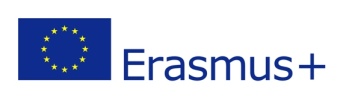 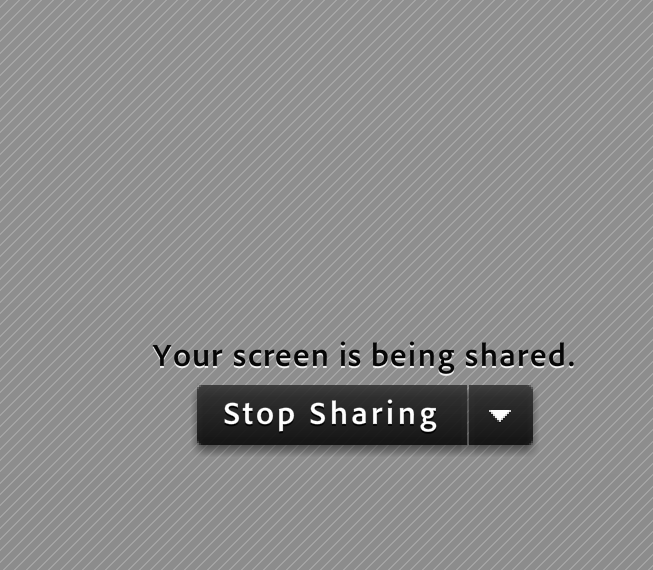